DUI and Other Treatment Dockets:


“Best Practices, 
Best Results”

Terrence D. Walton, MSW, CSAC
Chief Operating Officer
  National Association of  Drug Court Professionals
Key Moments in NADCP History
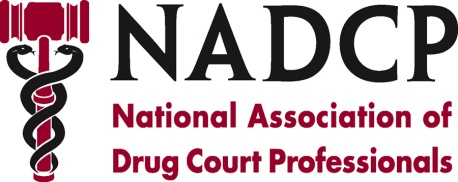 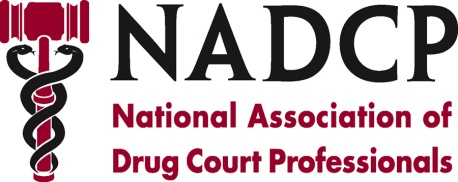 Key Moments in NADCP History
Why Standards?
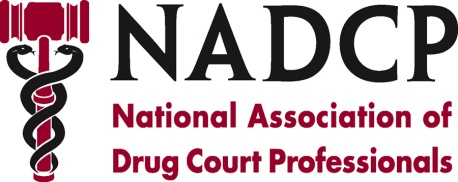 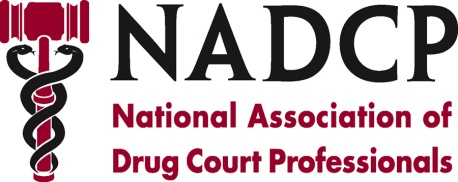 Key Moments in NADCP History
Why Standards?
Until Drug Courts define appropriate standards of practice, they will be held accountable, fairly or unfairly, for the worst practices in the field. Scientists will continue to analyze the effects of weak Drug Courts alongside those of exceptional Drug Courts, thus diluting the benefits of Drug Courts. Critics will continue to tarnish the reputation of Drug Courts by attributing to them the most noxious practices of the feeblest programs. Only by defining the bounds of acceptable and exceptional practices will Drug Courts be in a position to disown poor-quality or harmful programs and set effective benchmarks for new and existing programs to achieve.
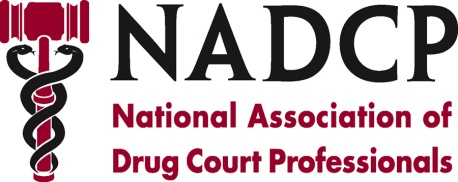 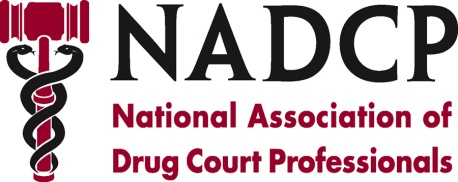 Key Moments in NADCP History
Volume I
Target Population 
Historically Disadvantaged	Groups
Roles & Responsibilities of the Judge
Incentives, Sanctions, & Therapeutic Adjustments
Substance Abuse Treatment
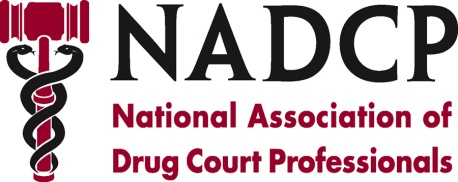 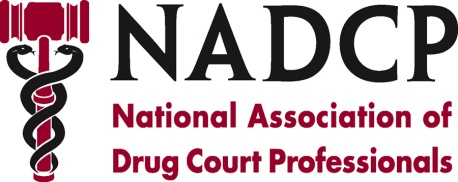 Key Moments in NADCP History
Volume I
Twenty out of twenty-five states (80%) responding to a national survey indicated they have adopted the Standards for purposes of credentialing, funding, or training new and existing Drug Courts in their jurisdictions.
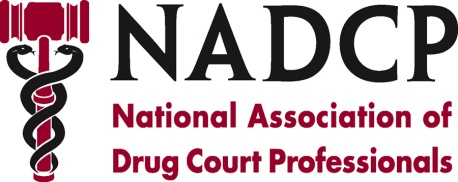 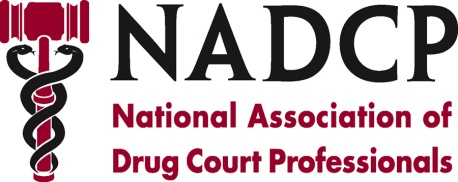 Key Moments in NADCP History
Volume II
Complementary Treatment & Social Services
Drug and Alcohol Testing
Multidisciplinary Team
Census and Caseloads
Monitoring and Evaluation
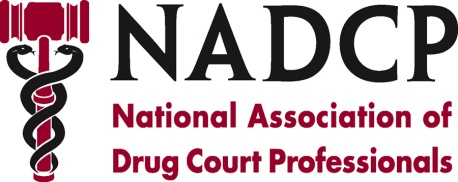 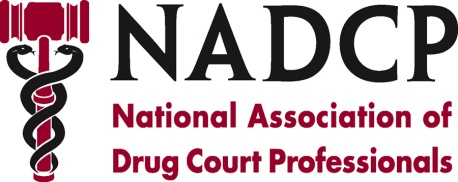 Volume II
10 Big Things You Need to Know
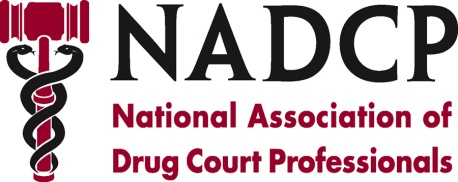 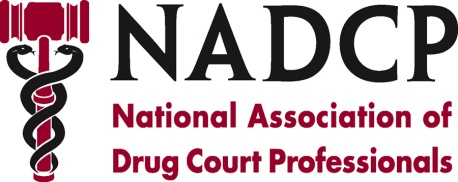 [Speaker Notes: We cover 10 pieces of guidance covered in Volume II--2 from each standard]
Key Moments in NADCP History
Complementary Treatment
Participants receive complementary treatment and social services for conditions that co-occur with substance abuse and are likely to interfere with their compliance in Drug Court, increase criminal recidivism, or diminish treatment gains.
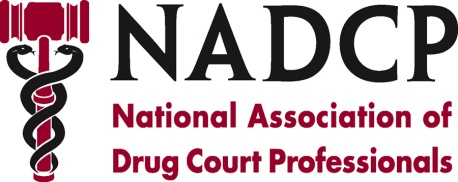 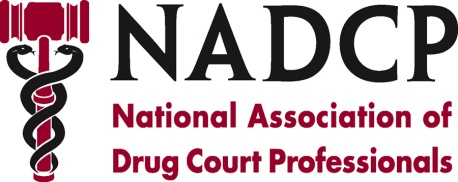 Key Moments in NADCP History
Complementary Treatment
N = 21 reviewers
high
3.81
4.57
4.48
low
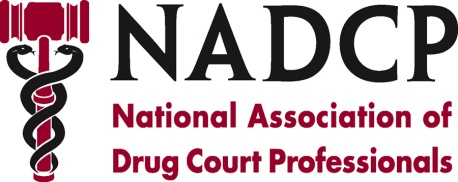 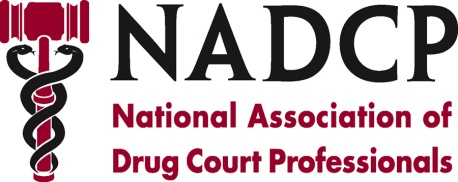 Key Moments in NADCP History
Complementary Treatment
Scope of Services
Sequence and Timing of Services
Clinical Case Management
Housing Assistance
Mental Health Treatment
Trauma-Informed Services
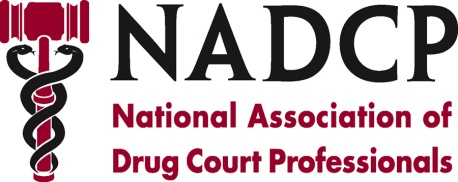 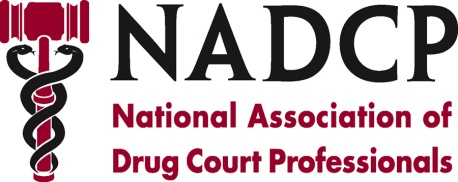 Key Moments in NADCP History
Complementary Treatment
Criminal Thinking Interventions
Family & Interpersonal Counseling
Vocational & Educational Services
Medical and Dental Treatment
Prevention of High-Risk Behaviors
Overdose Prevention & Reversal
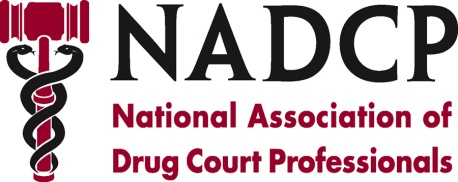 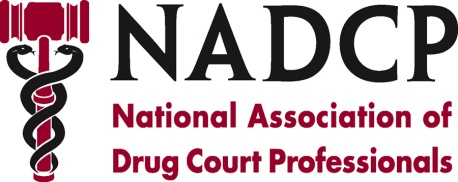 Complementary Treatment
Do not begin criminal thinking interventions during Phase 1.

Enlist at least one reliable prosocial family member, friend, or daily acquaintance to provide feedback to staff and assist participant.
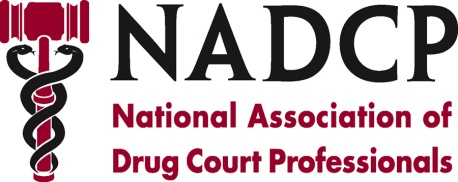 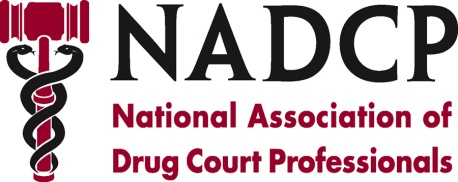 Key Moments in NADCP History
Timing Matters
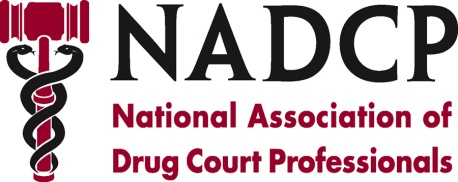 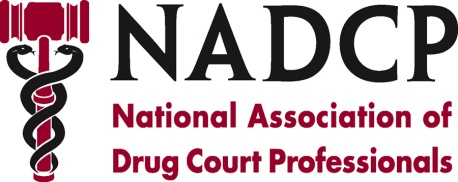 Key Moments in NADCP History
Drug & Alcohol Testing
Drug and alcohol testing provides an accurate, timely, and comprehensive assessment of unauthorized substance use throughout participants’ enrollment in the Drug Court.
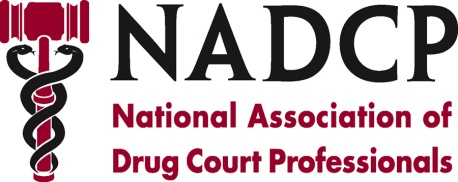 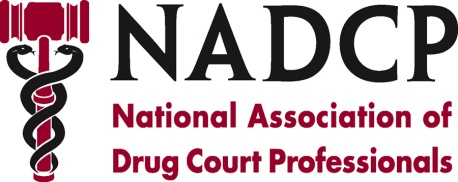 Key Moments in NADCP History
Drug & Alcohol Testing
N = 36 reviewers
high
4.86
4.19
4.42
low
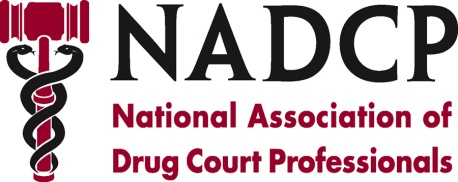 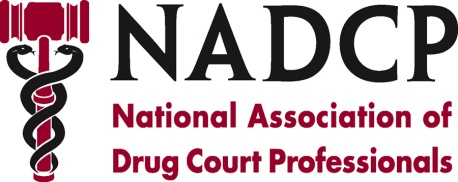 Key Moments in NADCP History
Drug & Alcohol Testing
Frequent Testing
Random Testing
Duration of Testing
Breadth of Testing
Witnessed Collection
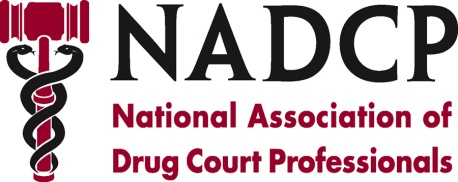 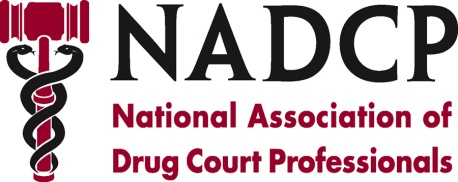 Key Moments in NADCP History
Drug & Alcohol Testing
Valid specimens
Accurate & Reliable Testing Procedures
Rapid Results
Participant Contract
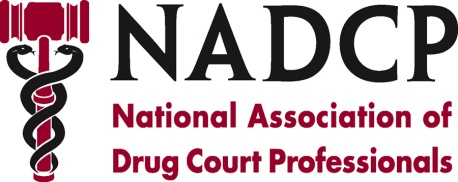 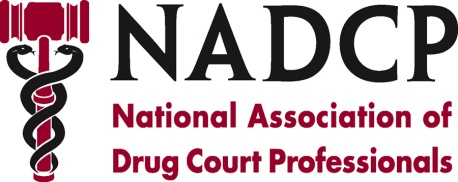 Drug and Alcohol Testing
Randomly test at least twice per week,  including weekends and holidays and require participants to report within 8 hours of notification.
Continue testing randomly at least twice per week until participant is preparing for graduation in the final phase.
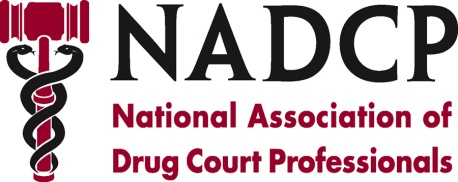 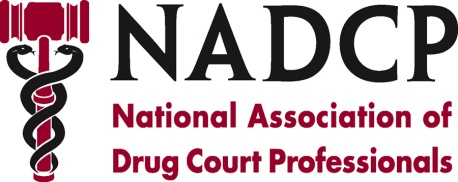 Key Moments in NADCP History
Avoid Respites from Detection
A participant should have an equal chance of being called on any day of the week.
Avoid randomizing in weekly blocks.
Test routinely for all drugs commonly used by population.
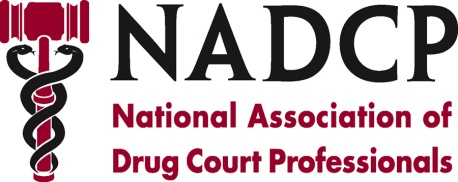 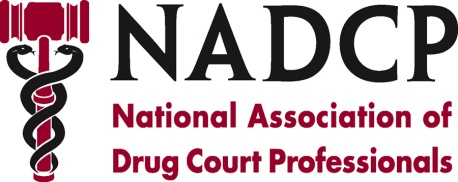 Key Moments in NADCP History
Multidisciplinary Team
A dedicated multidisciplinary team of professionals manages the day-to-day operations of the Drug Court, including reviewing participant progress during pre-court staff meetings and status hearings, contributing observations and recommendations within team members’ respective areas of expertise, and delivering or overseeing the delivery of legal, treatment and supervision services.
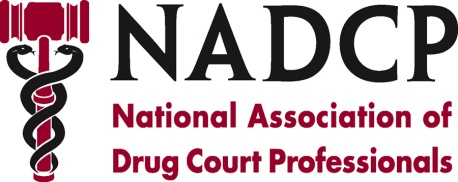 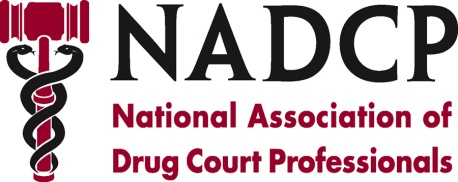 Key Moments in NADCP History
Multidisciplinary Team
N = 21 reviewers
high
4.80
4.50
4.71
low
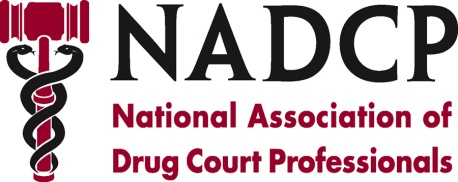 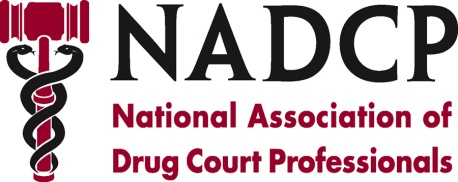 Key Moments in NADCP History
Multidisciplinary Team
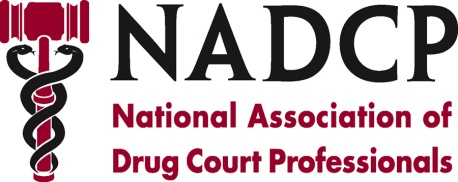 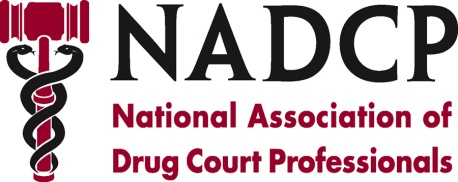 Multidisciplinary Team
Judge considers perspectives of all team member before making decisions that impact participants’ welfare or liberty interests. 
Defense attorneys inform participants and team members whether they will share confidential information concerning participants with other team members.
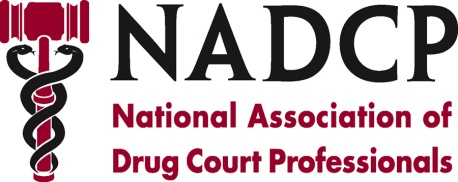 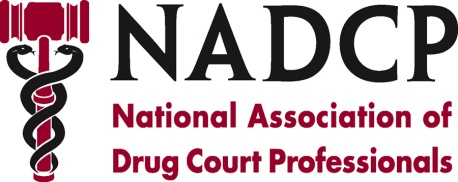 Key Moments in NADCP History
Census and Caseloads
The Drug Court serves as many eligible individuals as practicable while maintaining continuous fidelity to best practice standards.
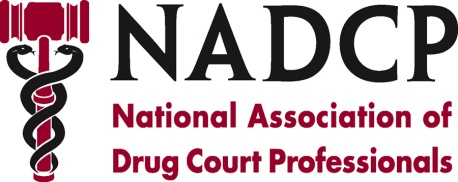 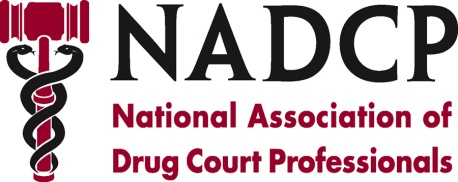 Key Moments in NADCP History
Census and Caseloads
N = 26 reviewers
high
4.38
4.15
4.19
low
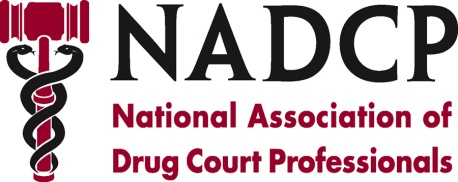 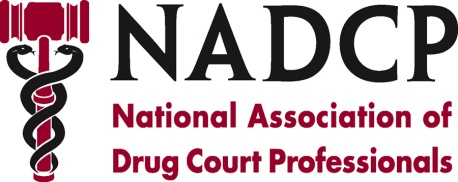 Key Moments in NADCP History
Census and Caseloads
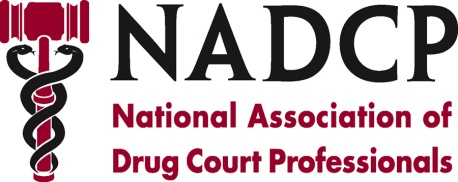 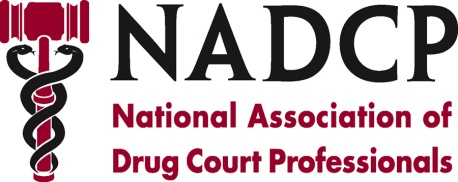 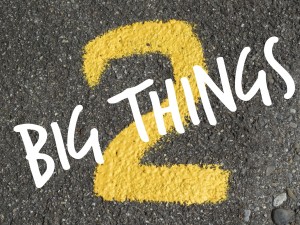 Census and Caseloads
Program census, as well as supervision and treatment caseloads are small enough to permit both reliable detection of behavior  and effective responses. 
Caseload sizes relate to the risk and need levels of participants.
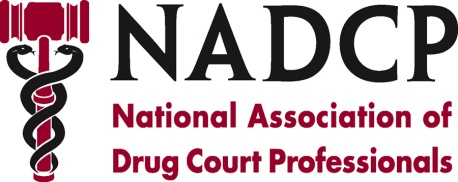 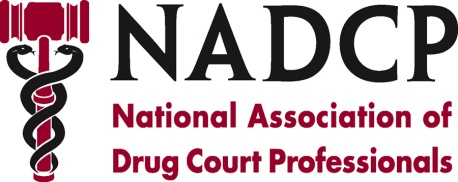 Key Moments in NADCP History
Monitoring & Evaluation
The Drug Court routinely monitors its adherence to best practice standards and employs scientifically valid and reliable procedures to evaluate its effectiveness.
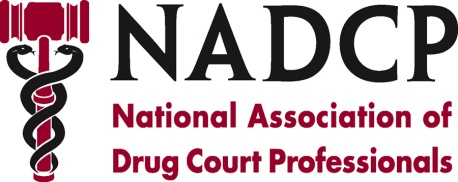 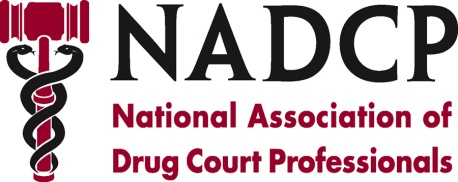 Key Moments in NADCP History
Monitoring & Evaluation
N = 32 reviewers
high
4.42
3.34
4.34
low
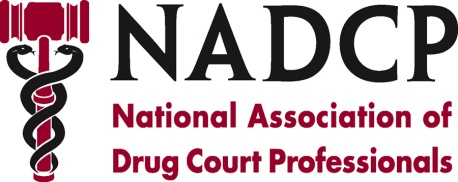 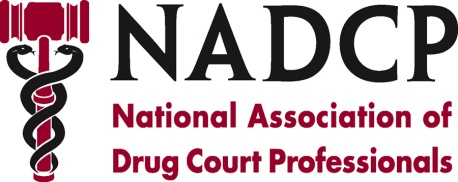 Key Moments in NADCP History
Monitoring & Evaluation
Adherence to Best Practices
In-Program Outcomes
Criminal Recidivism
Independent Evaluations
Historically Disadvantaged Groups
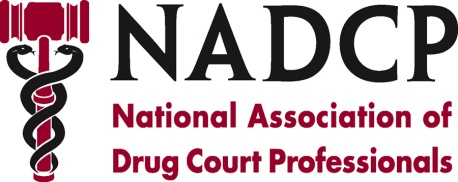 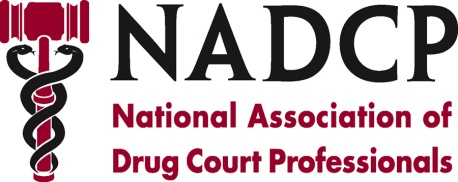 Key Moments in NADCP History
Monitoring & Evaluation
Electronic Database
Timely & Reliable Data Entry
Intent-to-Treat Analyses
Comparison Groups
Time at Risk
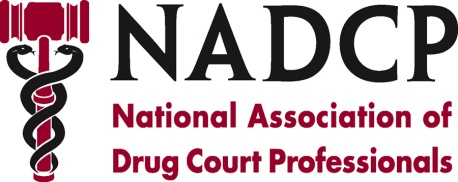 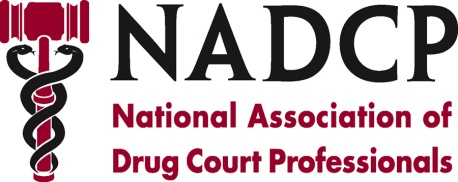 Monitoring and Evaluation
Analyze outcomes for all participants, including those who withdrew or were terminated early.
Staff members are required to record information regarding service provision within 48 hours.
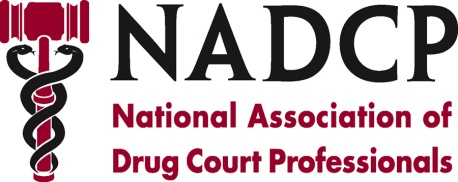 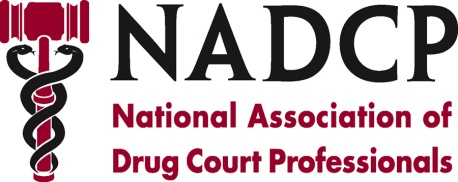 DUI and Other Treatment Dockets:


“Best Practices, 
Best Results”

Twalton@allrise.org
Key Moments in NADCP History
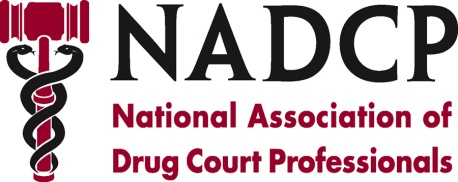 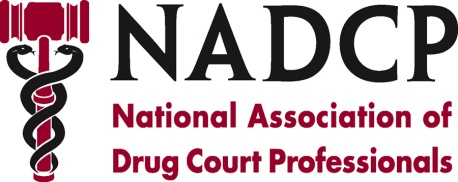